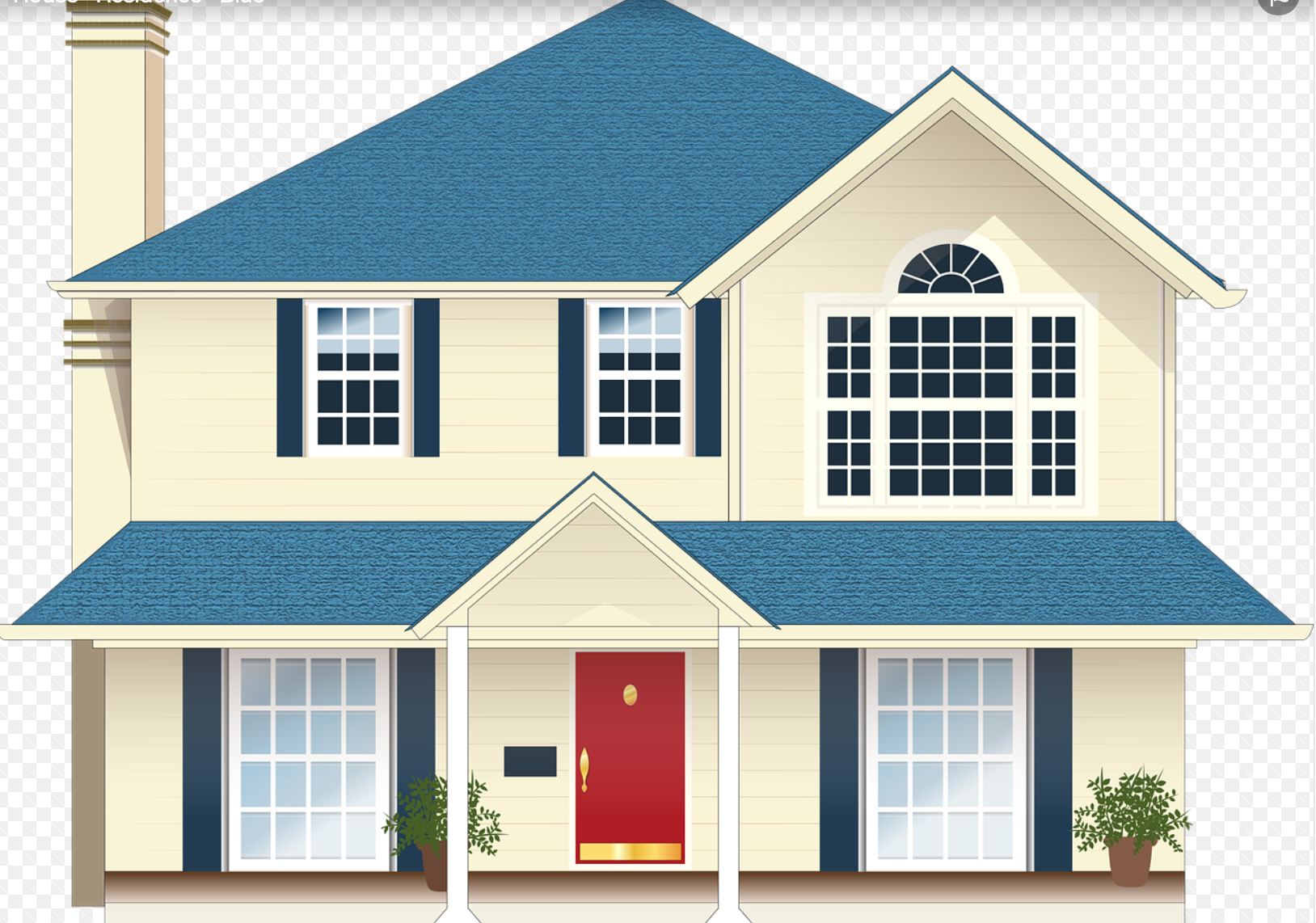 Date:
LO: To understand how to write analytically about the story
The House‘There Will Come Soft Rains’
STARTER: would the story be better if there were people? Why/why not?

Extension: who wins in the story: nature or technology? Can you link this to Bradbury’s message?
PEEAL
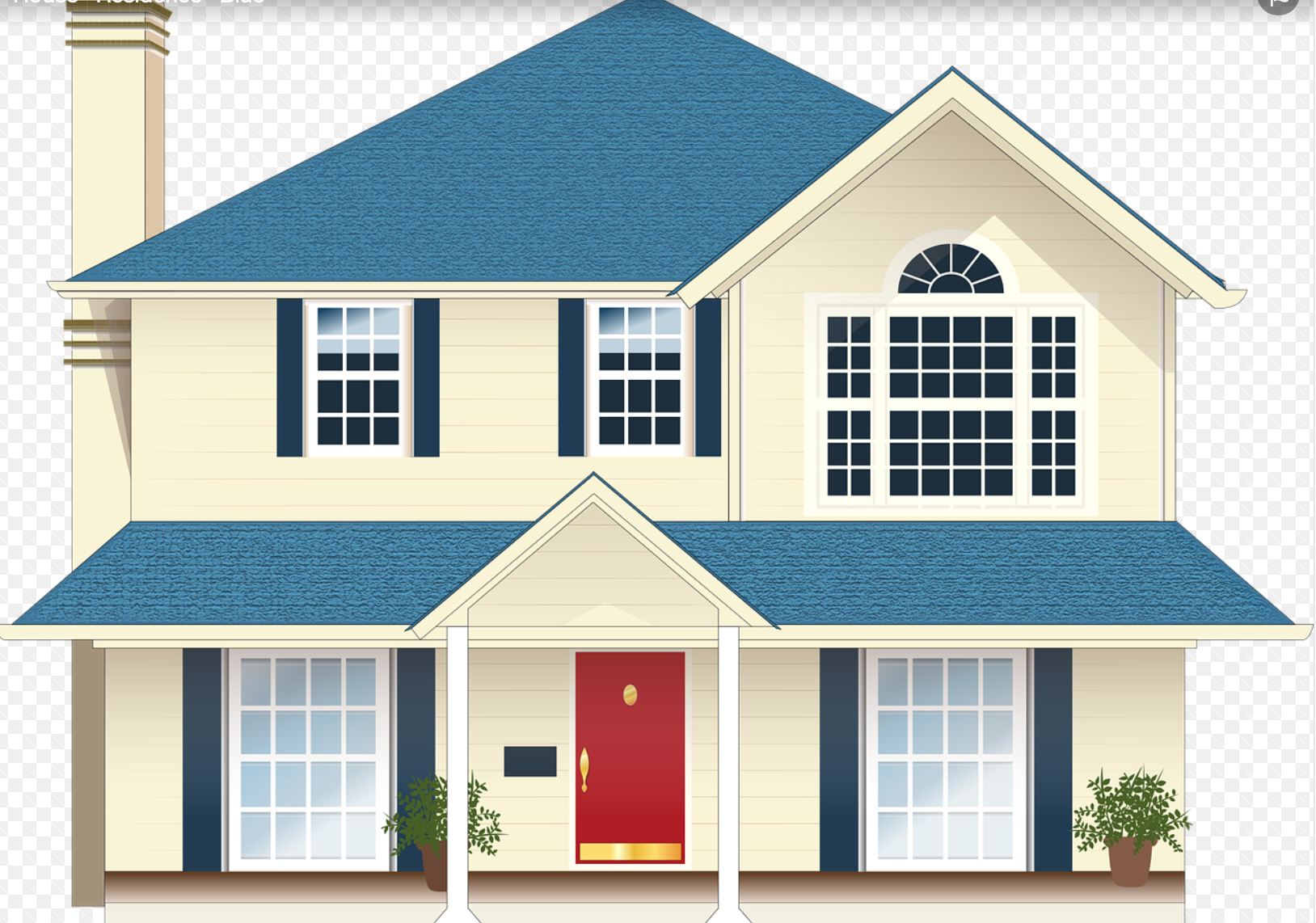 How does Bradbury present the house in the story?
What is the keyword?

Brainstorm ideas – the house is presented as….

Extension: think about techniques!
How does Bradbury present the house in the story?
If you need a checklist, get one from the wall.
Sentence starters:
Bradbury presents the house as _______

This shows that ______

This technique shows that ___

It could suggest that ____

The word ___ implies that

This makes the reader feel _____
Point (include the keyword)
Evidence – try to embed
Explanation – what does the quote show/tell us/describe?
Analysis – Is there a technique? Why is the technique used? What does it show? Choose a word and analyse it – what does it suggest or make you think of?
Link to the effect on the reader.
Helping pharses:
This suggests
This implies
This tells us
EXTENSION:Colour code your PEEAL – colour in the different sections

P – red
E – blue
E – yellow
A – green
L - purple
Peer assess
How does Bradbury present the house in the story?
Peer assess:

Look at the colour coding – do you agree?

Can you give them a WWW and EBI based on how much colour there is?
Point (include the keyword and the technique)
Evidence 
Explanation – what does the quote show/tell us/describe?
Analysis – why is the technique used? What does it show? Choose a word and analyse it – what does it suggest or make you think of?
Link to the effect on the reader. Link back to the keyword in the question: mystery.
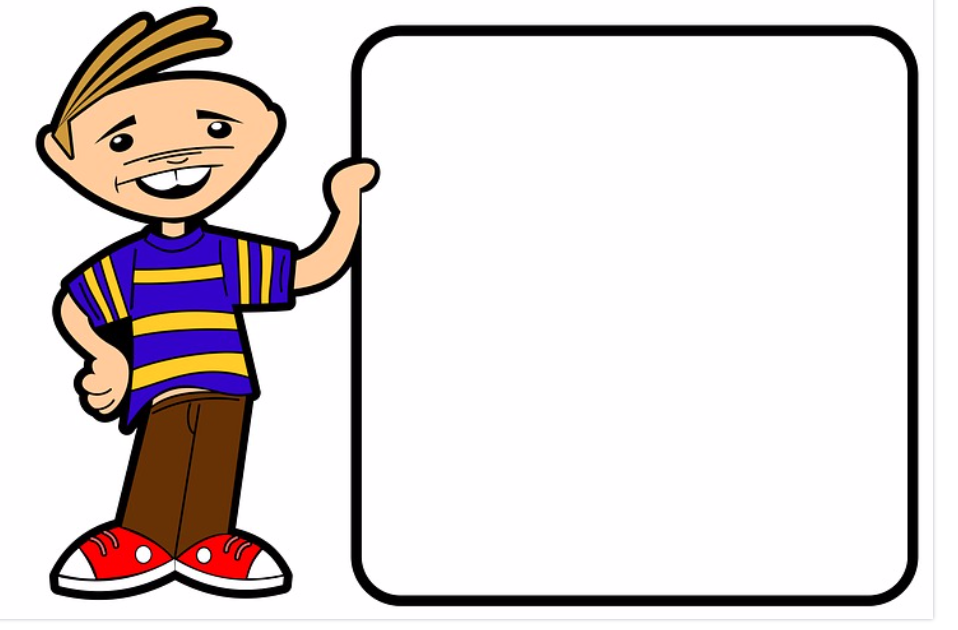 I like your use of…
You have correctly…

You could try and…
In order to improve for next time you should…
Colour code your PEEAL

P – red
E – blue
E – yellow
A – green
L - purple
Thank you for visiting Ms Duckworth’s Classroom! I hope you enjoy the free resource. Please feel free to let me know how you used them and if they were helpful. Also, you can find the full SoW in my website store.

You can also follow me on Instagram and find me on Facebook or twitter.
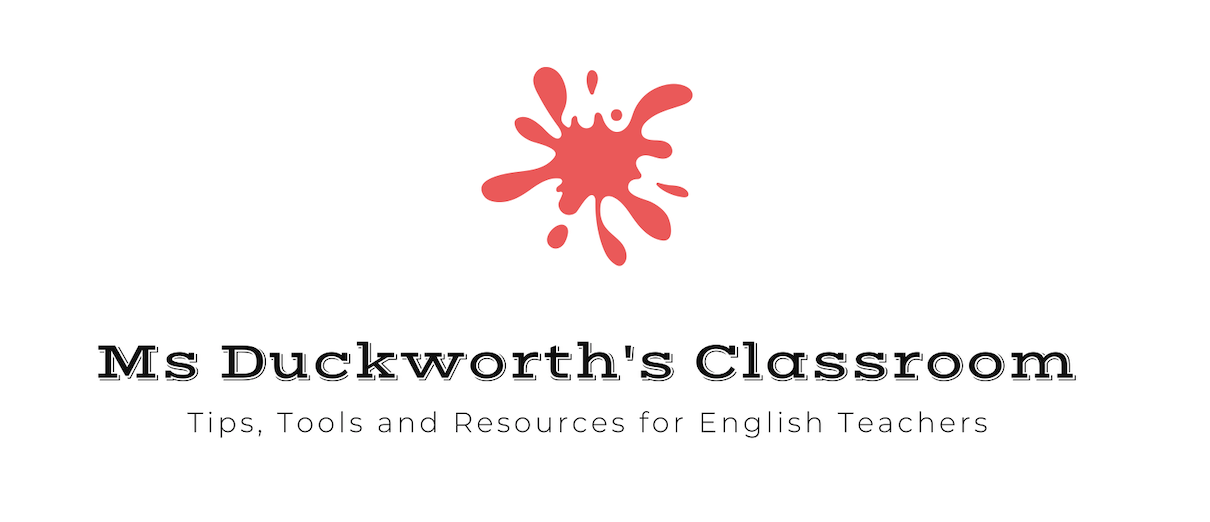